Seconde bac pro famille de métiers du pilotage et la maintenance d’installations automatisées – RENTREE 2021
Puis, je choisis ma 1ère BAC PRO
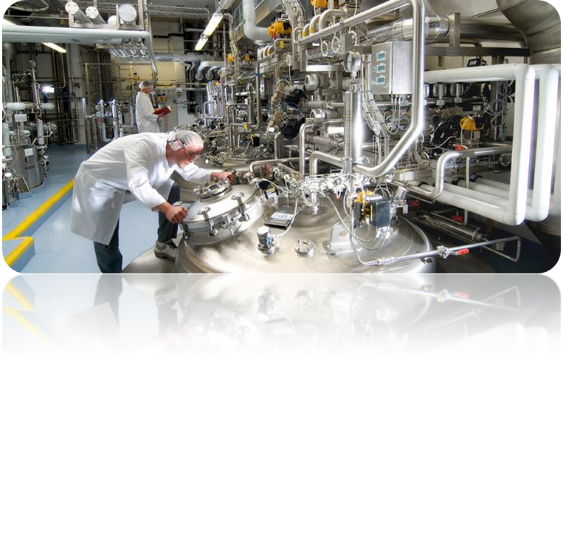 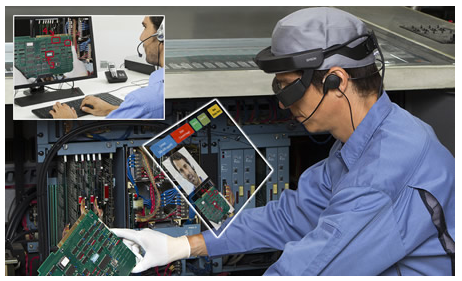 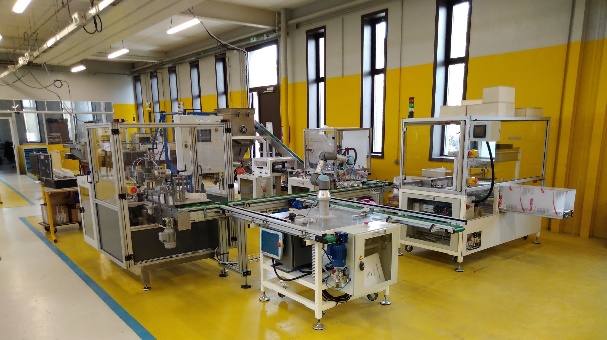 PILOTAGE DE LIGNE DE PRODUCTION (PLP)
BAC PRO MAINTENANCE DES SYSTEMES DE PRODUCTION CONNECTES (MSPC)
PROCÉDÉS DE LA CHIMIE, DE L’EAU ET DES PAPIERS-CARTONS (PCEPC)
Technicien de scierie par apprentissage au CFA des industries du bois
Jan-21
1ère et terminale baccalauréat professionnel   Spécialité « Maintenance des Systèmes de Production Connectés »
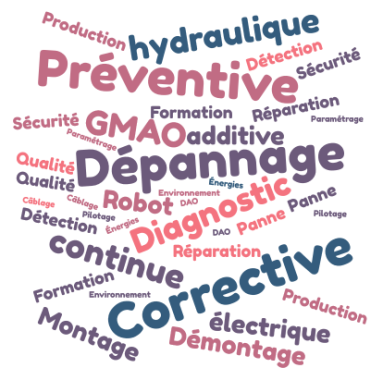 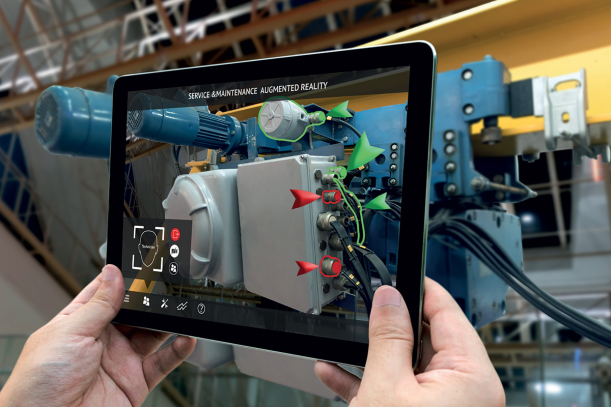 2x8
SEMAINES DE 
FORMATION EN ENTREPRISE
https://youtu.be/azZgs6ipQuM
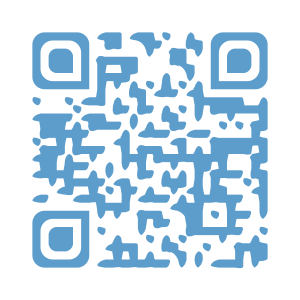 Objectif pour l’industrie du futur : il repose sur 5 piliers
Evolution attendue : la maintenance dans l’usine du futur
CLOUD /GMAO
• Anticiper les pannes
• Planifier les interventions pendant les arrêts de production
• Commander des pièces de rechanges par anticipation
• Réduire le risque de défaillance majeure
La maintenance dans l’usine du futur
Formation et virtualisation
Utilisation de la numérisation des équipements en 3D afin d’effectuer virtuellement des gestes techniques en sécurité : 
 jumeaux numériques
dispositif immersif 3D permettant la formation à distance et de manière collaborative
Moverio Pro BT-2000 - Epson
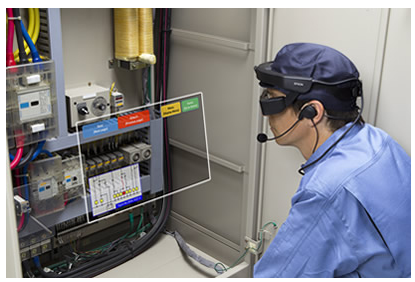 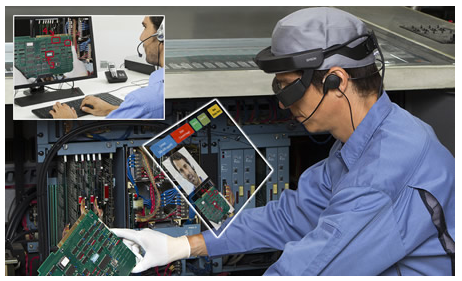 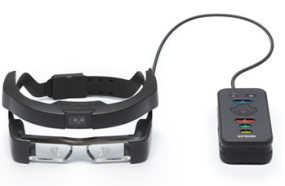 La maintenance augmentée
Maintenance augmentée
Enjeux : 
accès à l’information pertinente au bon endroit au bon moment
accès à l’état des équipements en temps réel
maintenance assistée par ordinateur
télémaintenance : supervision de la maintenance grâce aux caméras et lunettes de réalité augmentée
Exemple d’application avec de la réalité augmentée
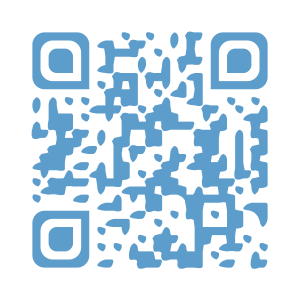 Quelques éléments de contexte
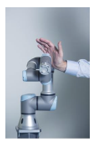 Les systèmes connectés
La robotique et cobotique
L’évolution des outils de maintenance :
 La Gestion de Maintenance Assistée par Ordinateur (GMAO)
La réalité virtuelle et augmentée
La maintenance conditionnelle (Internet des objets (IOT), analyse vibratoire, analyse thermique…)
L’amélioration continue des systèmes (modernisation, rétrofit, amélioration, modification…)
https://youtu.be/KOaSsk6W0NU
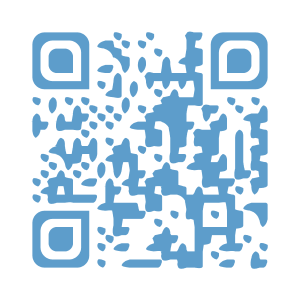 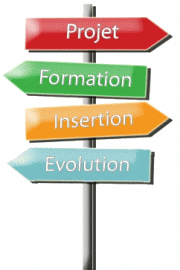 Et après ?
BAC PRO 
MSPC
Insertion 
professionnelle
Les poursuites d’études après mon BAC PRO
MC Agent de contrôle non destructif 
MC Maintenance des installations oléohydrauliques et pneumatiques 
MC Technicien(ne) ascensoriste (service et modernisation) 
MC Technicien(ne) en réseaux électriques 
MC Technicien(ne) en soudage 
MC Technicien(ne) en tuyauterie 

BTS Maintenance des systèmes
BTS Assistance technique d'ingénieur 
BTS Conception et réalisation de systèmes automatiques 
BTS Maintenance des matériels de construction et de manutention